Pre-Departure Orientation
For
(FILL IN Trip name, DESTINATION 
AND Travel Dates)
Insert Location Contexts:
Example:

Capital City: xxx
Population: xxx
Area: xxx.
Official language:xxx
Insert Learning Goals:
Example: 
Enhance future career skills with practical global topics 
Dialogue on different cultural contexts
Develop an awareness and understanding of culture, as well as share Canadian culture.
Building global networks to support life-long learning and development in the global context.

Instructor: (Fill in) 
Local guests: (Fill in).
[Speaker Notes: A broad spectrum of topics including:
Daily excursions in Ecuador include explorations of bio diversity, environmental challenges, indigenous community issues and colonization, will be tied to practical global leadership topics with instructor Dr. Wendy Rowe.  Guest instructors from the Army University in Espe, as well as contributions from guest speakers in the military, political realms and resource companies will enhance the dialogue on cultural concepts of leadership. 
As a culmination of the Part B cross cultural leadership exploration or through the student’s independent study back home, students will have a draft Capstone Project proposal. Final versions of the Capstone Proposals will be completed at the start of GBLD 640
Personal awareness working in a global context,
Leading in a diverse global context,  
Driving sustainable change in complex environments, and  
Building global networks to support life-long learning, continued growth and development in the global context]
Recipe for success
Patience is one of the best things you can bring with you.
Don’t be afraid of new experiences; you will be rewarded.

Enjoy, embrace and take the experience as it comes.
Keep an open mind.Expect the unexpected. 
Be bold enough to take the first step.
Don’t get too comfortable, just when you are things will change.
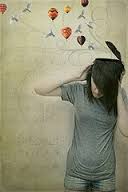 Personal Exercise
BEFORE YOU LEAVE:
Write a letter to yourself  stating  your goals, your concerns, what you expect to learn and what impact you expect this experience to have on you.
KEEP YOUR GOALS IN MIND IN TIMES OF ADVERSITY!
Travel Preparation
Students:
Culture and regions
Documents
Customs/Flights
Medical / Health Considerations
Packing
Transportation
Money
Safety
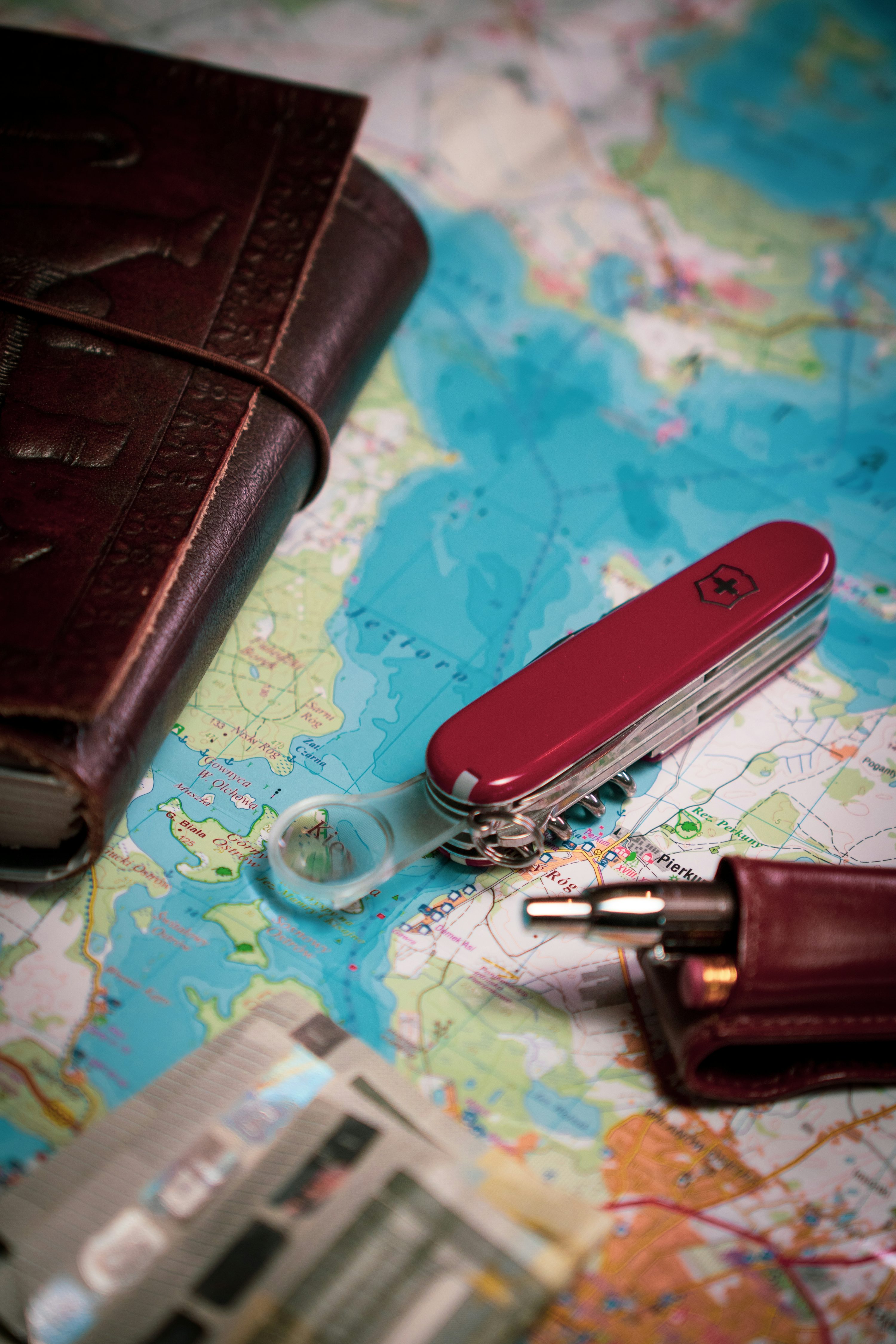 1)Where in the World Are You Going?  (Move the Red Circle and Arrow)
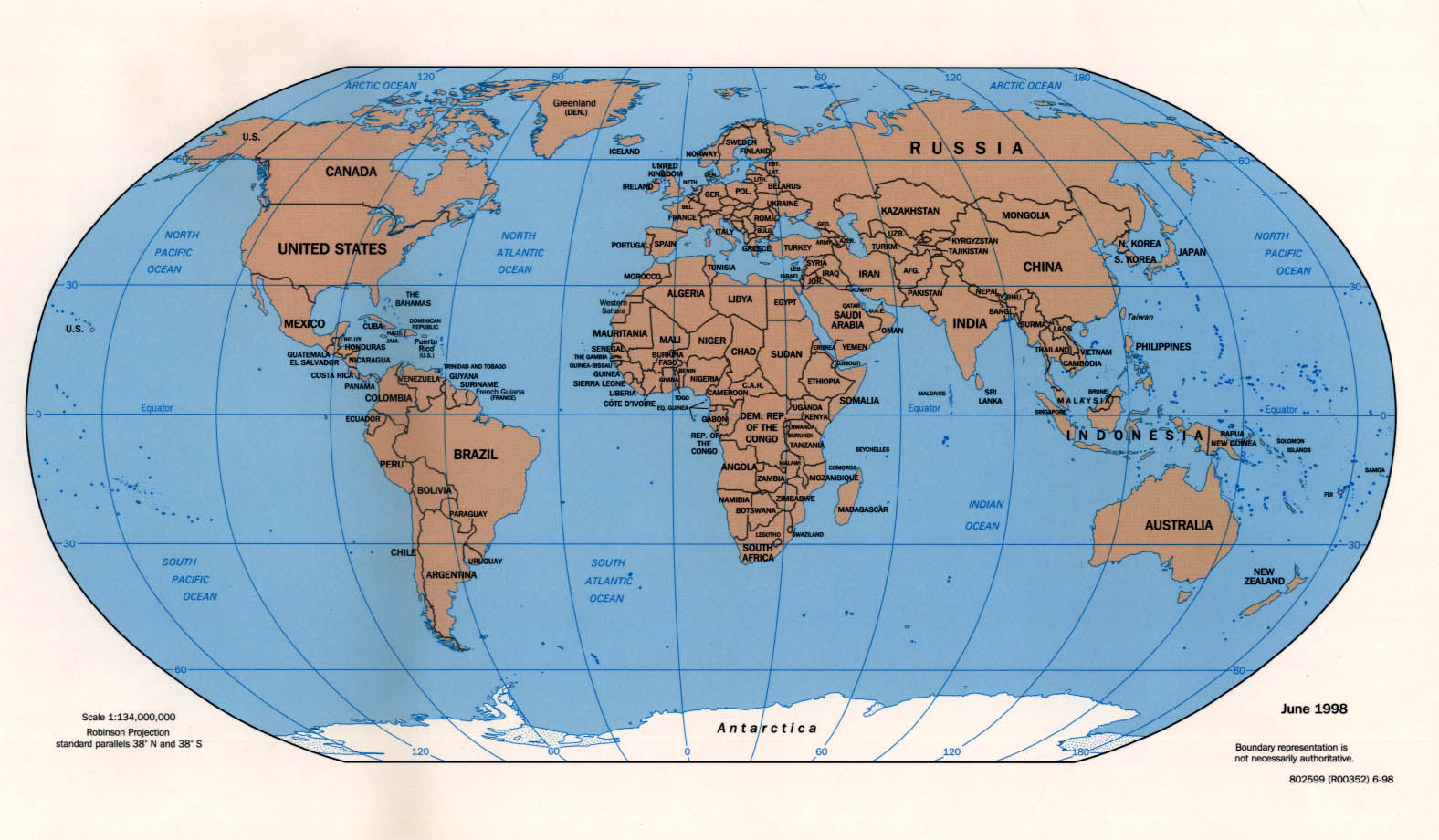 REGIONAL TRAVEL: (EXAMPLES):
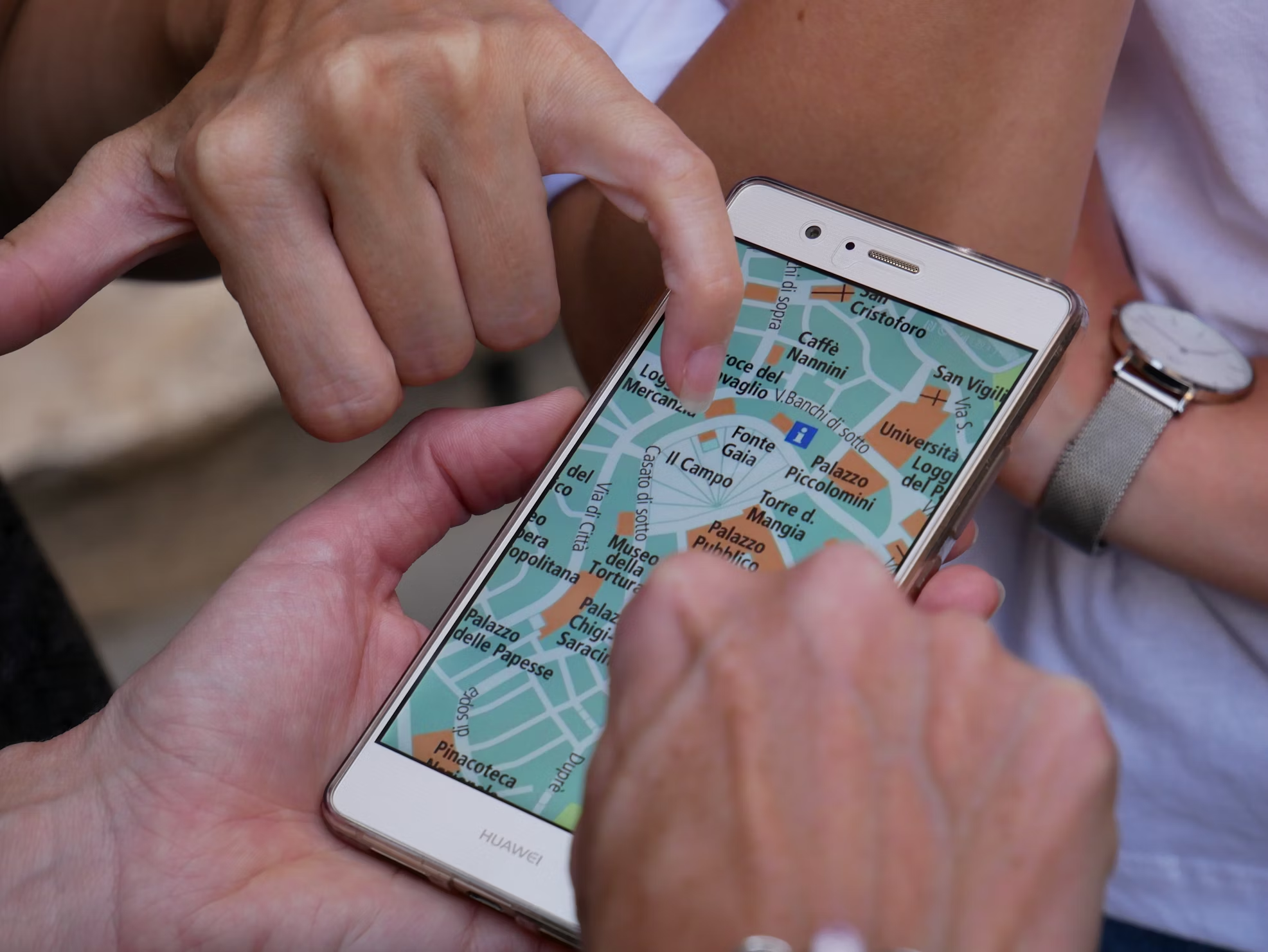 Location (Photo examples) *Include Alt Text for Acessibility
2) Documents & Forms (EXAMPLES – please insert relevant information for your region)
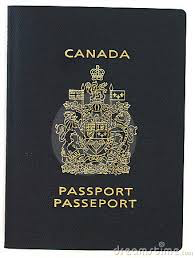 Passport: 
Please review your passport. (Examples to include):
Travel visas? 
Please make copies and alert family to their location.
Must be valid for 6 months after your return from your destination.
3) CUSTOMS: Getting there and When you arrive (Examples – please fill in relevant information for your destination)
Keep your passport and foreign address handy, as you will need these to complete immigration forms.
Passport control and Customs usually have two lines: one for locals and one for foreigners.  Follow the signs!
There may be a lot of security and guards– this is normal. 
Have a written plan and bring phone numbers in case of delays.
[Speaker Notes: I can’t seem to find a limit of the number of suitcases I can bring to Ecuador. Airline allows 2 suitcases per person free of charge. If I bring a 3rd suitcase full of clothes (no electronics) and I pay the additional baggage fee of USD $175 to the airline, would I also have to pay taxes on the 3rd suitcase when I arrive in Quito.]
4) Insurance Coverage
Extended Health Travel Insurance: 
can be purchased at a bank, BCAA or other insurance providers (e.g., Guard Me).
always carry your card with policy number & world access number.
You should have health coverage for a minimum of 1 million dollars.

Travel Insurance:
Non-medical travel insurance for flight cancellations or delays is recommended.
Ensure you have an easily accessible bank account with enough funds to purchase an alternate return ticket if needed for any reason. Travel insurance may not be automatic.
4) Insurance Coverage: ISOS Emergency Coverage from Royal Roads University
ISOS coverage for emergencies is provided to you at no cost as a staff or student travelling with Royal Roads University.  It does not replace your personal travel or travel health insurance. 

Coverage includes the following while you are travelling:
Pre departure medical inquiries (including vaccinations)
Medical inquiries and medical translation while abroad
Prescription and pharmacy location assistance
Hospitalization, Evacuation, Counselling in multiple languages

Please review the ISOS information in your travel site. 
Please note: Incident report will be completed by RRU staff and submitted to the RRU CARE team for review or follow up.
5) Medical – health CONSIDERATIONS
Please contact Accessibility services or your Program Office to discuss any health considerations: 

Have you visited the Travel Clinic or contacted ISOS for pre departure medical information such as vaccines?
Do you need extra prescription drugs? Eyeglasses or contact lenses? Take them with you in your carry on.
Have you investigated the legality of any prescription drugs you may use? Obtained a doctors note for these?
Have you taken care of any routine medical or dental examinations or physicals before going abroad?

Other considerations (examples): 
High altitude, heat, air quality (medications or strategies).
Food allergies /preferences. 
Walking or mobility supports access.
[Speaker Notes: Salud: Tenga en cuenta que los Andes ecuatorianos tienen áreas de gran altitud. La altura podría afectarle. Evite las actividades físicas fuertes durante los primeros días de su visita. Si se siente mareado, tiene un fuerte dolor de cabeza o alguna dificultad respiratoria, por favor póngase en contacto con los números de emergencia de inmediato. 
Las enfermedades tropicales como el dengue y la malaria no se presentan en la parte andina del Ecuador, por lo que no es necesario un tratamiento contra la malaria.]
Health Considerations (cont’d)
Potential Examples:
Eating in this location: 
The food will be different, and not all the products you’re accustomed to will be available.
It is unsafe to drink water or eat certain foods.  Please consider drinking only purified water (bottled) and eat only cooked foods and fruit/veggies you can peel. Boil it, cook it, peel it, or don’t eat it!
Vegetarians may have some difficulties. Does anyone have dietary restrictions? 
Are there any cultural requirements for this location?
Health Considerations (cont’d) Potential Examples:
Sanitation:
Describe sanitation considerations in the country you are travelling to. 

Other considerations:  
Payments/tipping attendant etc.
6) Packing
Every student says “I wish I would have packed LESS!”
Aim for one piece of small luggage or carry on, and one day pack. 
Some airline’s luggage restrictions could cost extra fees.
Mark your luggage with name & address inside and out.
Pack a change of clothes, toiletries, and medications in your carry on.  Luggage can be delayed a day or more!
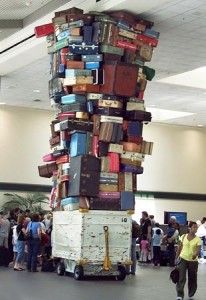 REMEMBER – there are restrictions on the carrying of liquids in your carry-on.
Packing – CLOTHING (examples for destination)
Long sleeves and long 	pants, rain gear and   	bug spray.
Warm clothing, layers.	Sunhats.
Extremely casual dress may be considered disrespectful in this location (Example for certain locations or events)
Packing (examples of restrictions to your destination)
Limits on bringing Electronics (see Canadian travel site for more examples of restrictions).
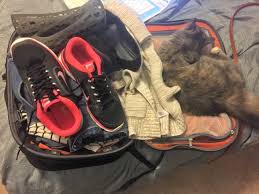 Packing (Examples of additional items)
First AID kit -small pack with:
mosquito repellent with DEET, motion sickness pills, sunscreen, sunglasses, hat, water.
Allergies or insect bite medication. 
What you should bring personally.
Day pack.
Electronic resource (wifi enabled) to access your course site.
Plugs / Voltages: 110v and 60Hz, single phase two wire. 
Laundry Detergent: (Reference accommodations that may have laundry facilities).
6) TRANSPORTATION (Examples)
Outline how students will get to destination.  Include information on: 
Taxicab: Ask your hotel to get you a taxi. Ask for a reliable app for cab via mobile.
Bus, Bicycle
	Rental Car (make sure international license requirements are met). 
Check destination travel advisory for non-advised methods of travel. 
	*insert any further relevant information for your destination in regard to transport 

National Airports:
List relevant information
[Speaker Notes: La tarifa mínima es de $1,50 dólares. La mayoría de r

Taxi Amigo: Tel. 2222222 / 2333333 / 2222220 
- City Taxi: Tel. 2633333 / 2630220 
ecorridos entre 10 y 20 minutos dentro de la ciudad cuesta entre $4,00 y $5,00 dólares.]
7) Money Matters (examples)
Cash – what to bring with you, what denomination restrictions are in effect. 
ATM network: where and what they accept? 
Travelers Cheques – generally not used.
Notify your bank and credit card companies that you will be leaving the country, otherwise they may cancel your cards.
Debit cards:  Check country – some require password that is numeric 4-digit code only.
Use a neck wallet or money belt to carry your credit cards, passport, cash.  Keep spending money easily accessible in your wallet or pocket.
Tips: airport luggage rack and hotel $?/bag; restaurant ?%
[Speaker Notes: portaequipajes del aeropuerto y del hotel $1/pieza; dependiendo del tipo de servicio. Meseros de restaurantes alrededor de 5% hasta 10% de la factura,]
8) SAFETY – BASICS (examples)
Watch your belongings and do not neglect the.  Always carry your identification documents in a secret pocket and keep your valuables in a safe place.  A phone picture of your passport could be needed for easy check in at hotels.
Avoid carrying large amounts of money. Keep a copy of your credit card with someone at home and a copy packed separate from the originals. 
Be particularly careful in places with high crowds of people: on public transportation, mass events and shopping centers or sectors.
Avoid places or transit on deserted streets. 

*Some countries have tourist police assistance numbers, insert here.
Staying in Touch
Register with the Canadian Embassy before you leave. 
Link sent via email: 
http://travel.gc.ca/travelling/registration
If using public computers, always delete the cookies and temporary internet files.
If you only want SMS and calls, it's easier to buy a cheap phone in some countries.
If you bring your phone and wish to purchase an in-country SIM card, be sure that your local operator unlocked the phone for you before leaving. 
Phone numbers of group leaders will be provided in your itinerary booklet.
[Speaker Notes: . They are not that cheap now that the government has imposed new import restrictions, but it's still the best option. Most likely it will be unlocked and.
If you need the BlackBerry, then she should go ask for a microSIM in the operator. iPhones, Lumias and others with microSIMs are sold in Ecuadorso operators have microSIM-sized chips for you to buy. The phone will need to be unlocked, not because of Ecuador, but because of the foreign operator (lots of phones sold in Ecuador are unlocked, actually I can't think of a single phone I've bought here that's not unlocked)
As I assume the SIM will be prepaid (you don't have a credit card or a bank account in Ecuador) she will also need to ask for a prepaid BlackBerry plan, I don't have experience with prepaid plans, but Claro or Movistar could help.]
CANADIAN Embassy
Insert location and contact information for all nearby embassies:
Review the Canada Customs regulations before returning to Canada
Course Work (Insert in-country course work):
9) Helpful phrases in Destination language:
Hello/Goodbye/nice to meet you.
Vegetarían Option?
Help!
Stop!
Yes/No/Please/Thank you.
I need a taxi.
I will die if I have xxx (food allergy).
I’m sorry.
I am hurt/sick.
I need a telephone.
Where is the bathroom? 















Cotopaxi Volcano News: http://www.seguridad.gob.ec/volcancotopaxi/index.php/sample-page/boletin-turismo/
[Speaker Notes: Two slides]
Enjoy your experience!
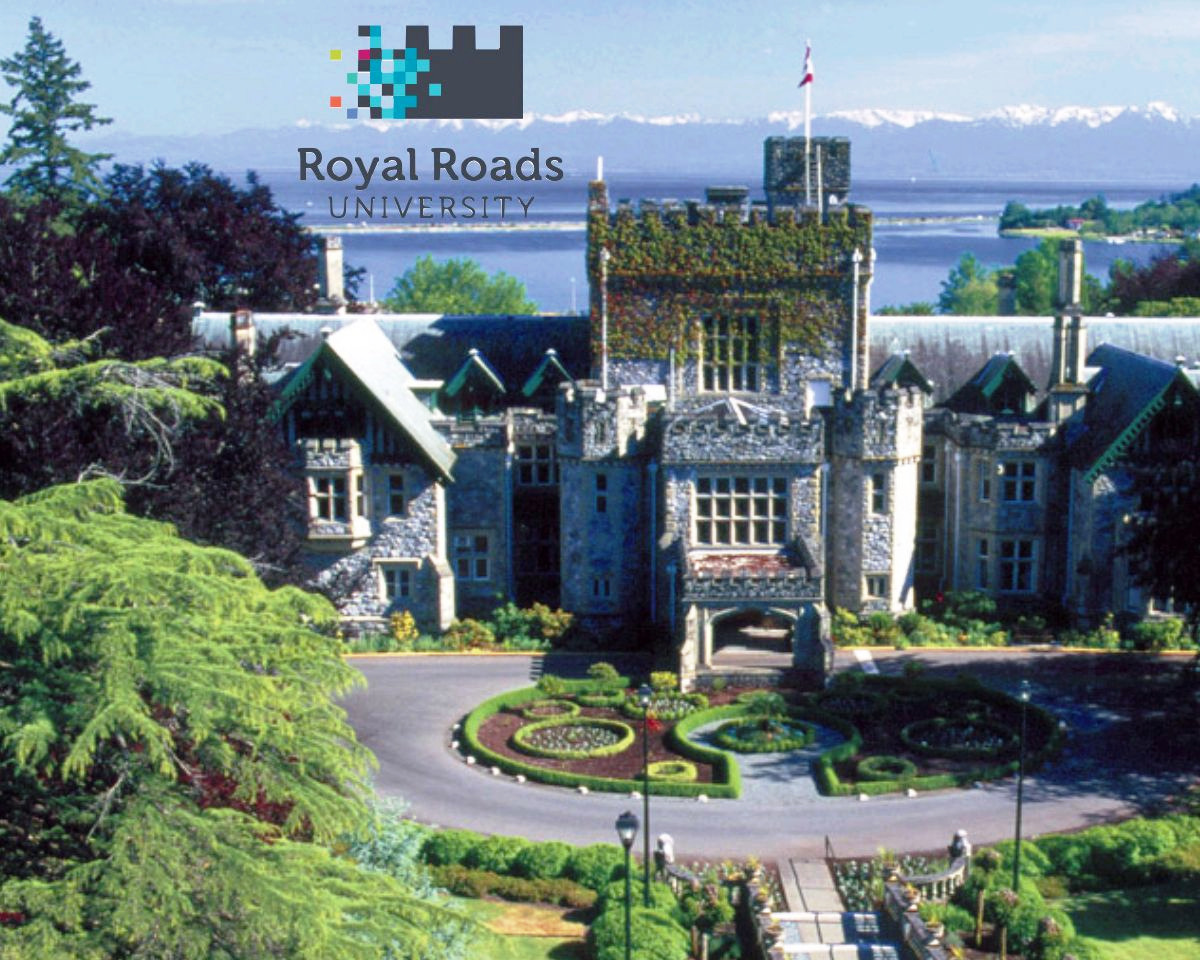 insert photo of destination
Questions?

Please see updates on your 

moodle field trip site.